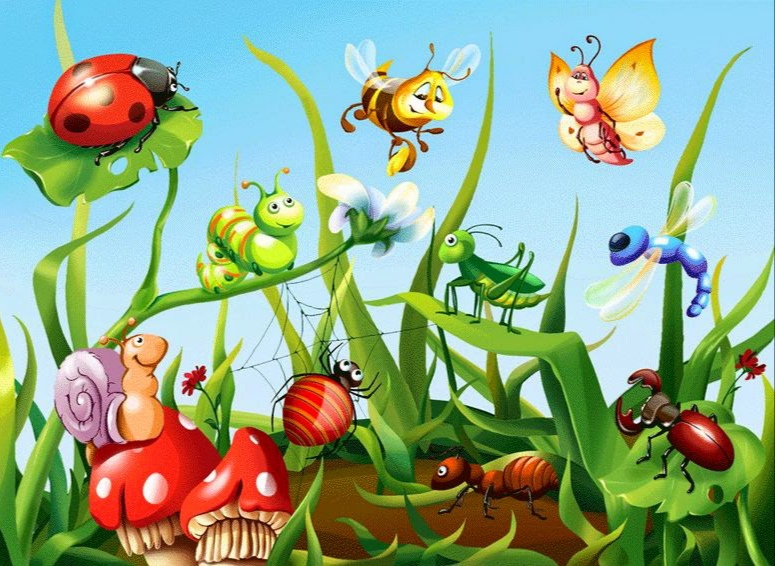 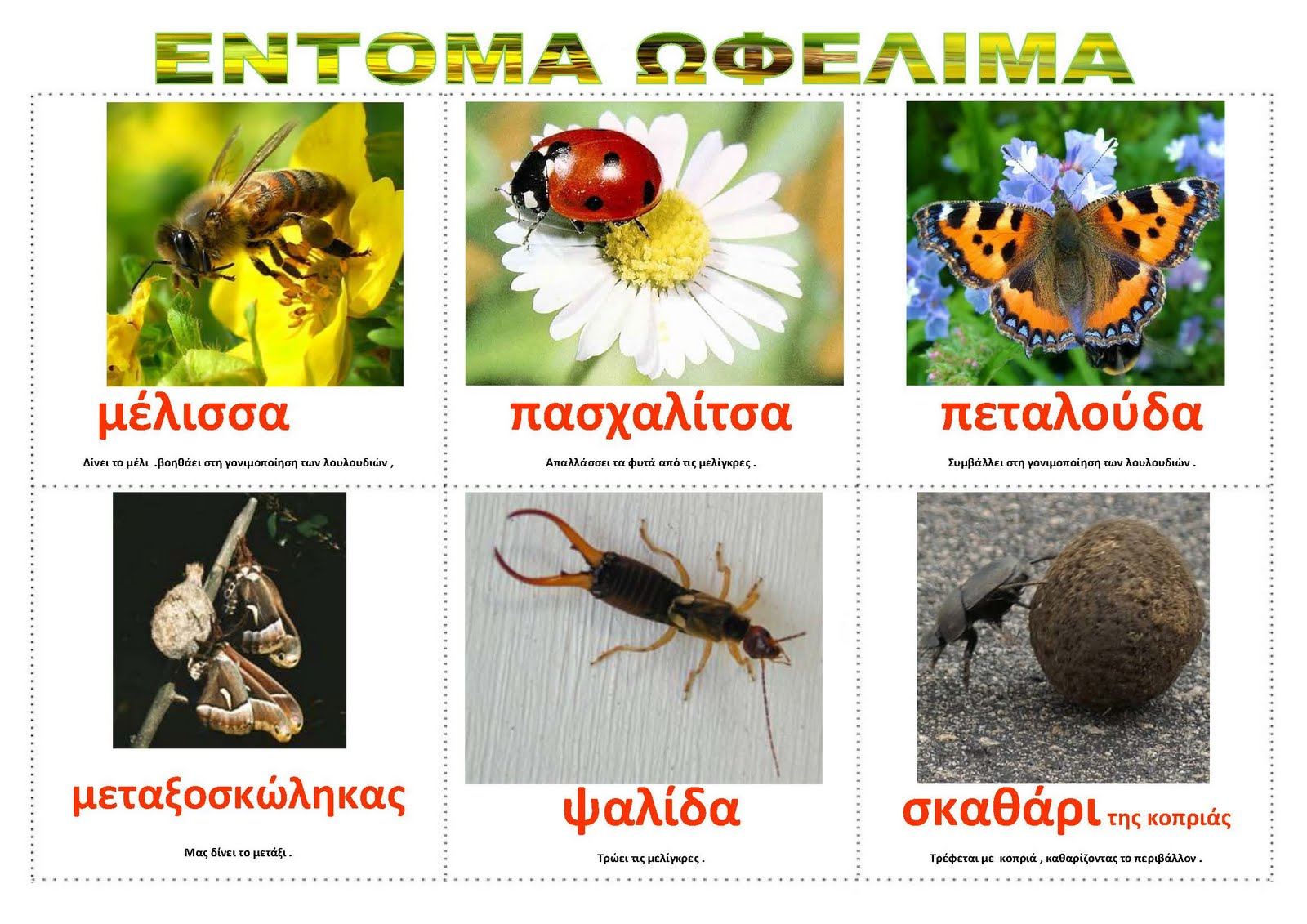 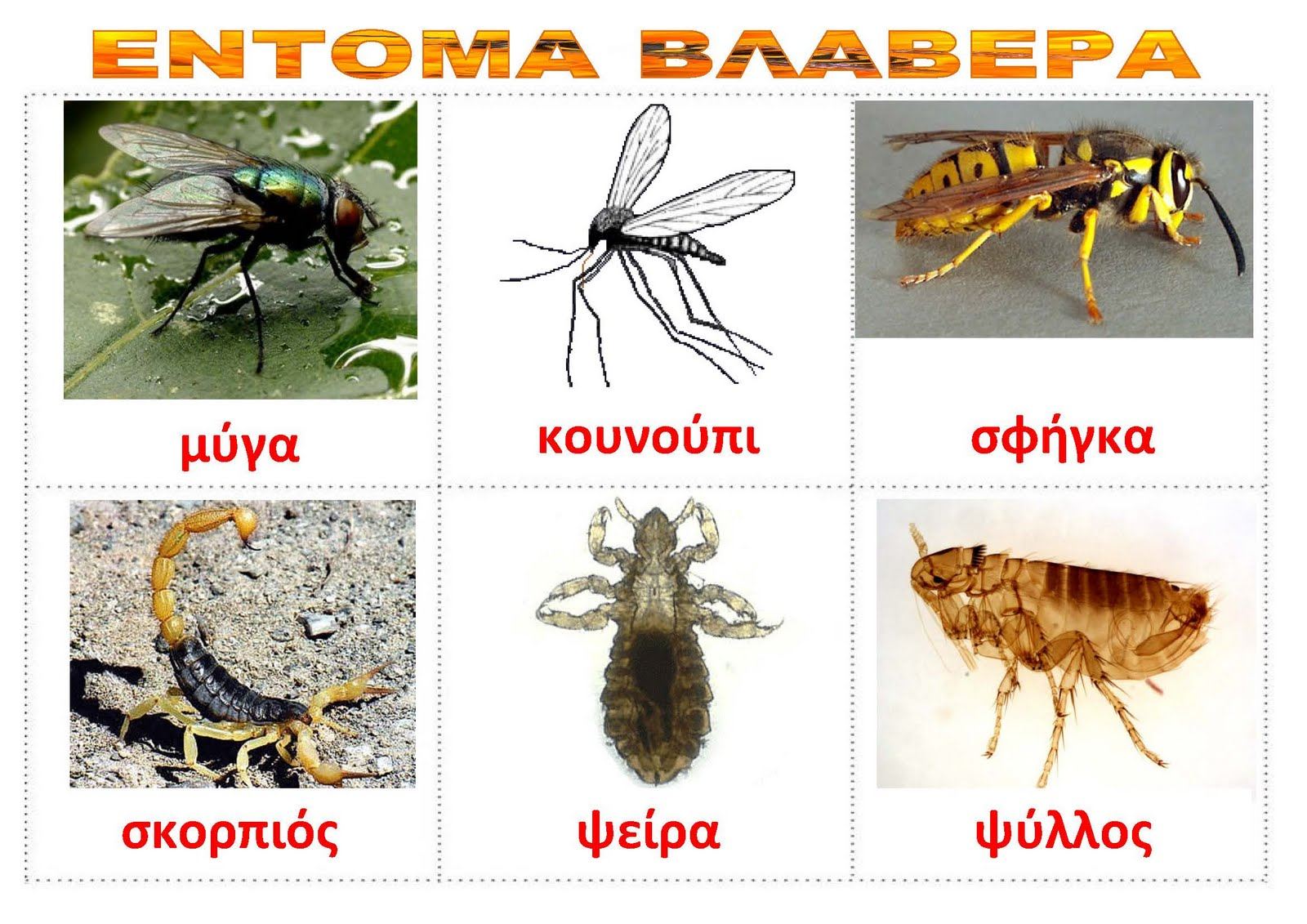 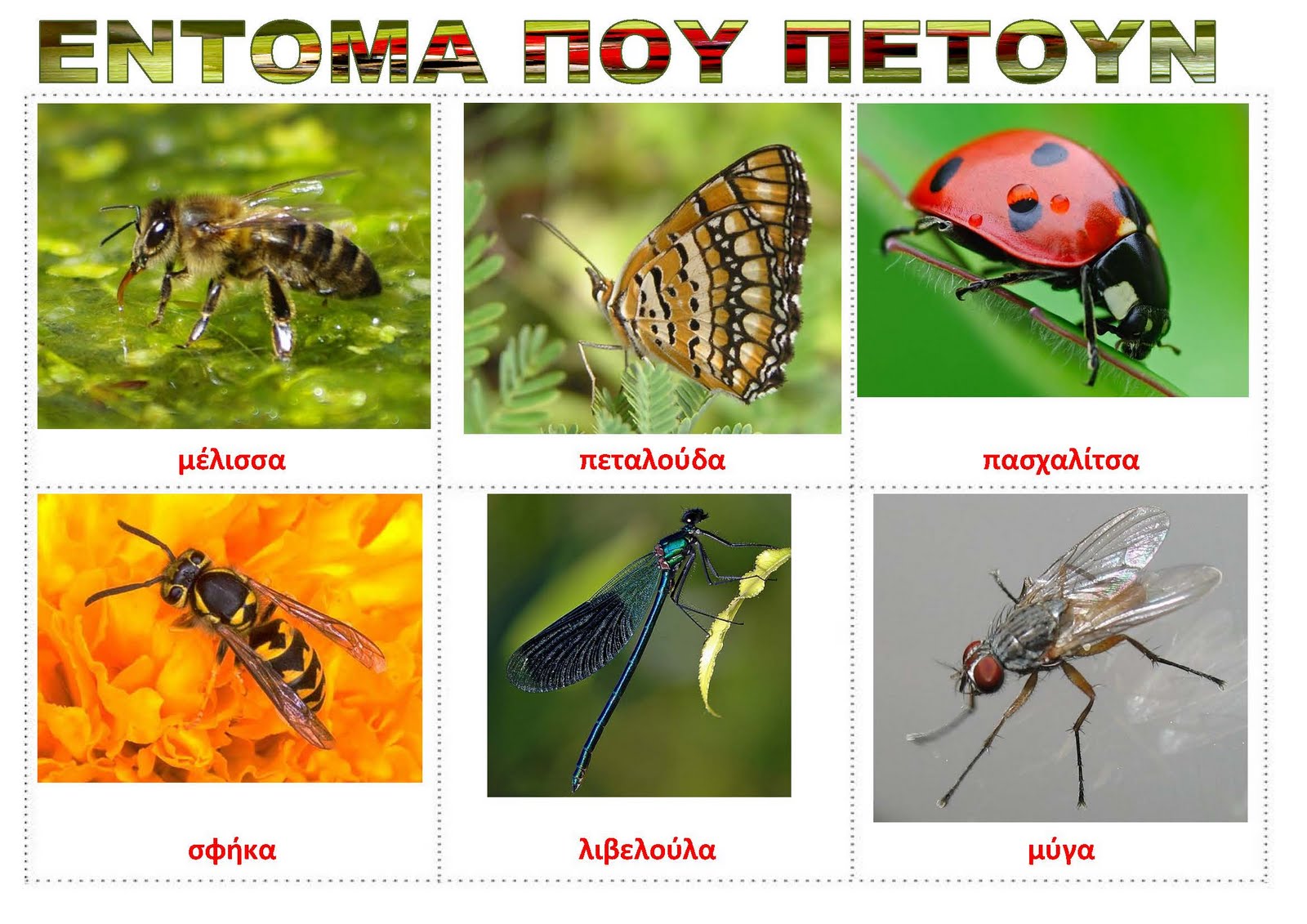 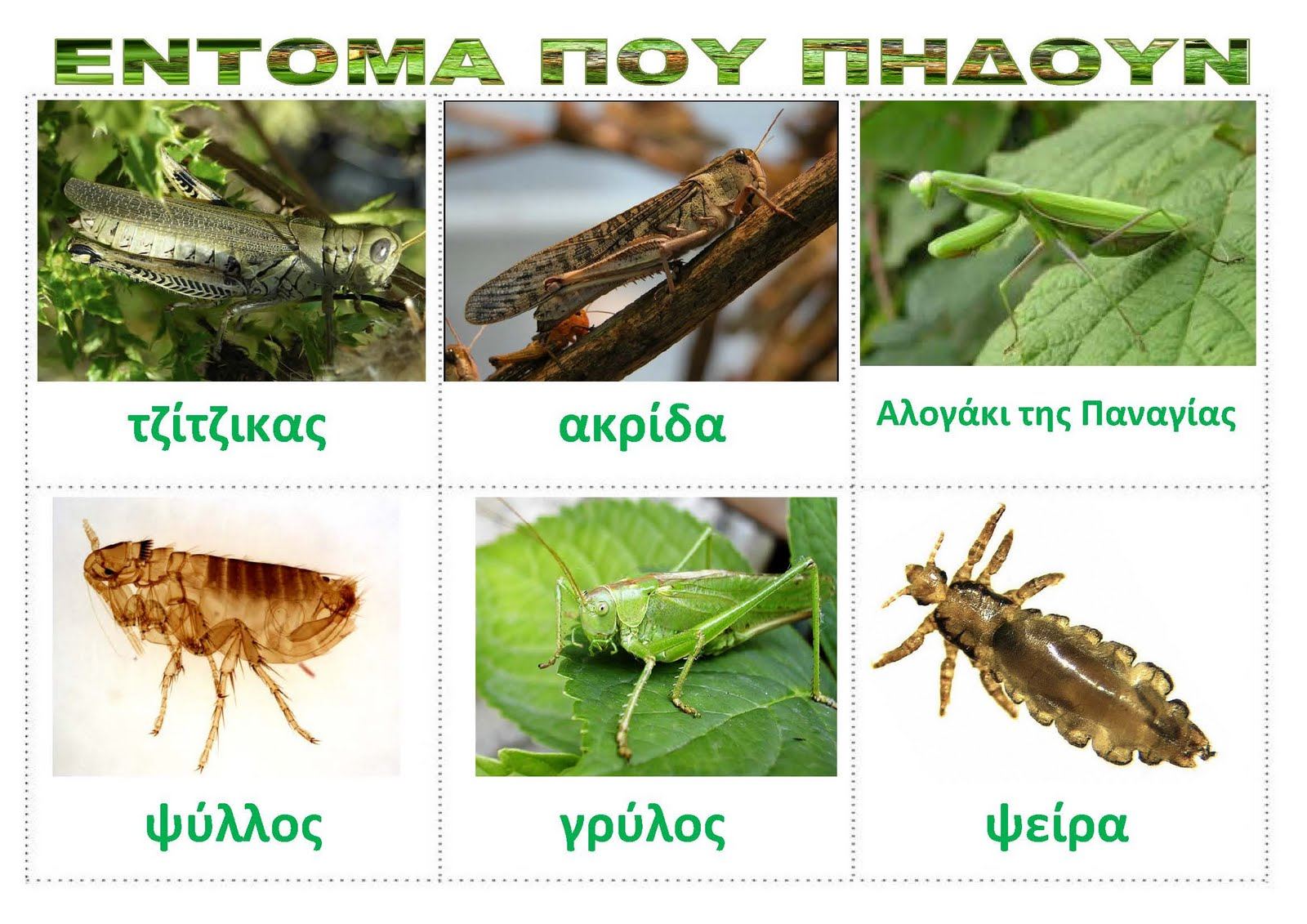 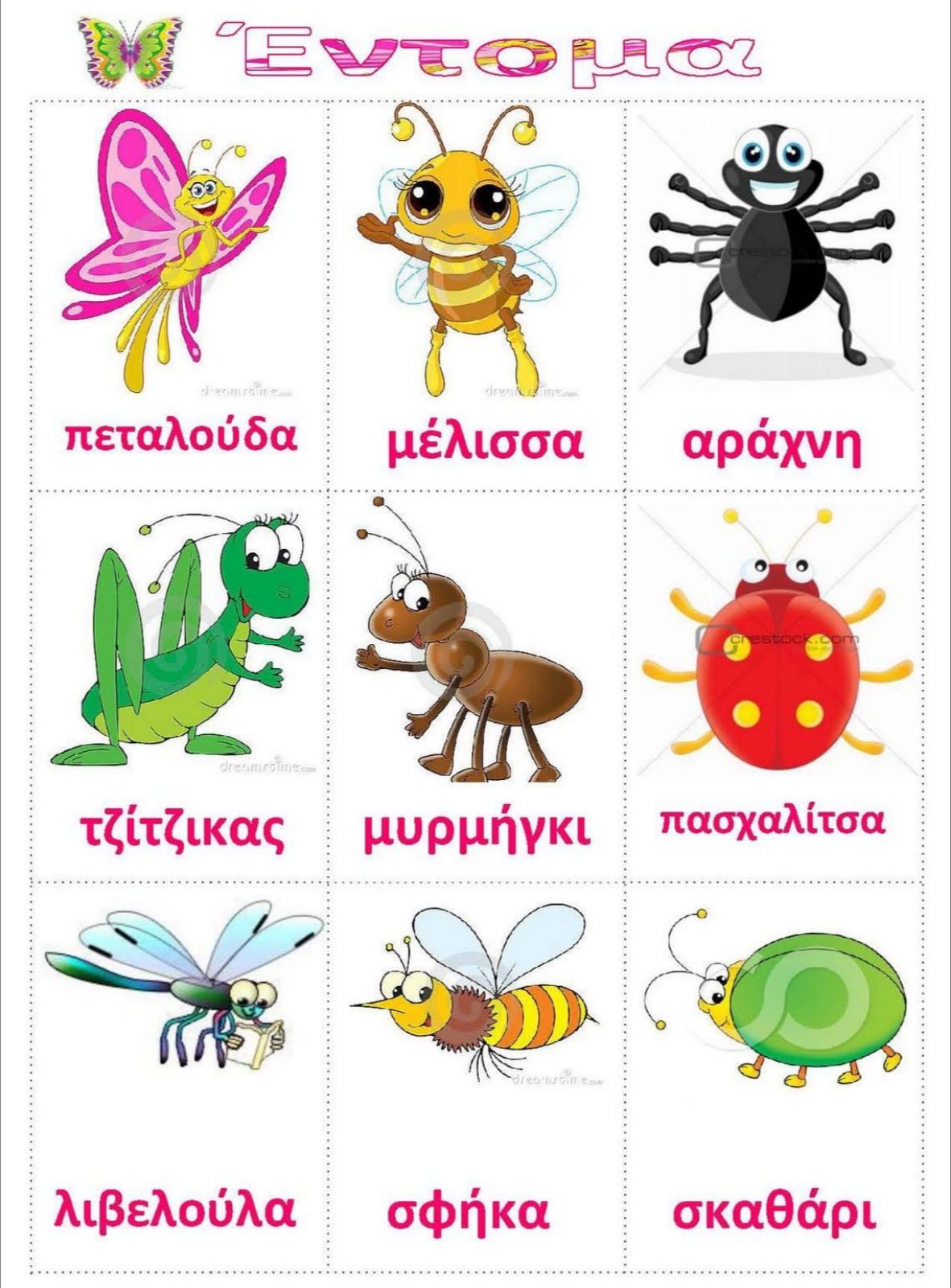 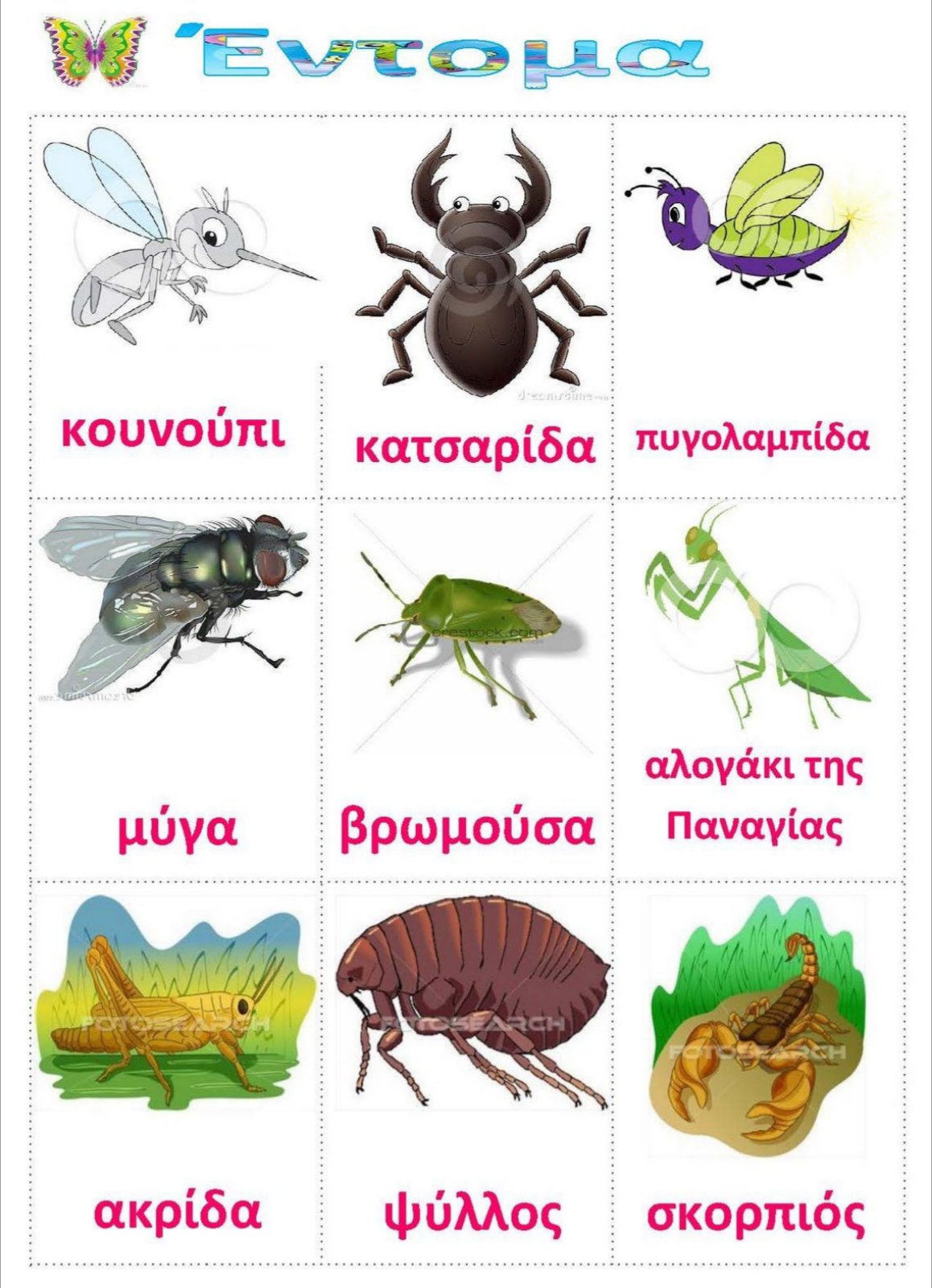 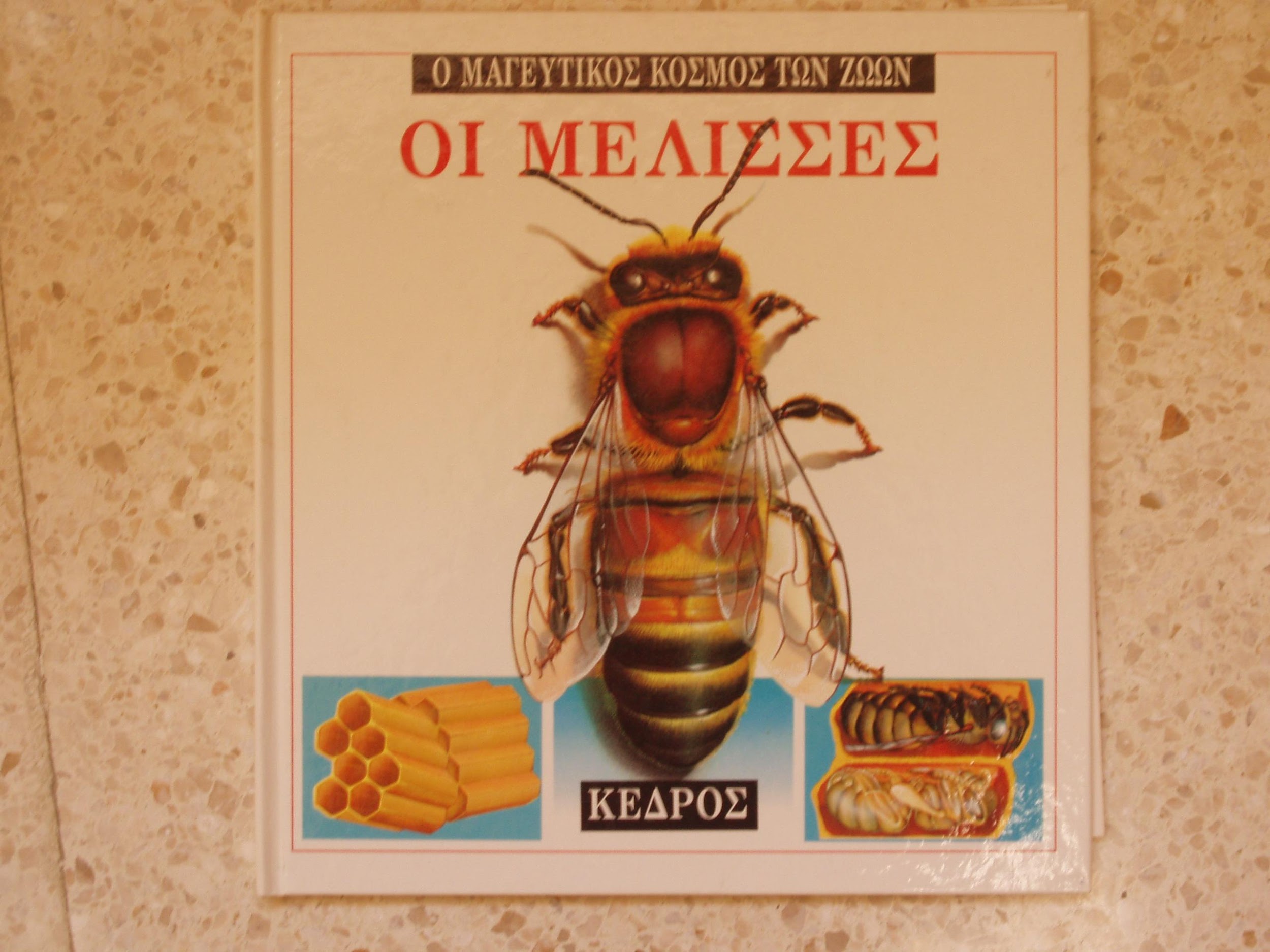 https://drive.google.com/file/d/0BxJ1LQ4ypMlwNEFOcGdFSkRrRUk/view?usp=sharing